Determining Effective Data Display with Charts
1
Chart Types Covered
2
Column
Line
Pie
Stock
XY (Scatter)
Area
Bubble
Visualizing Data
3
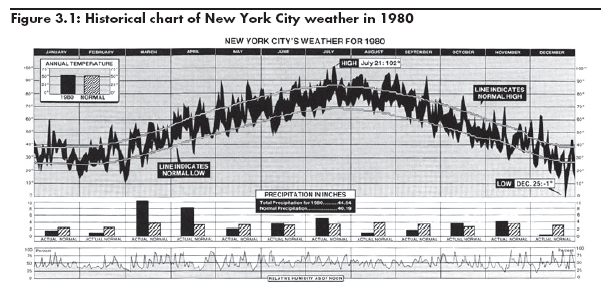 Data Graphics Principles
4
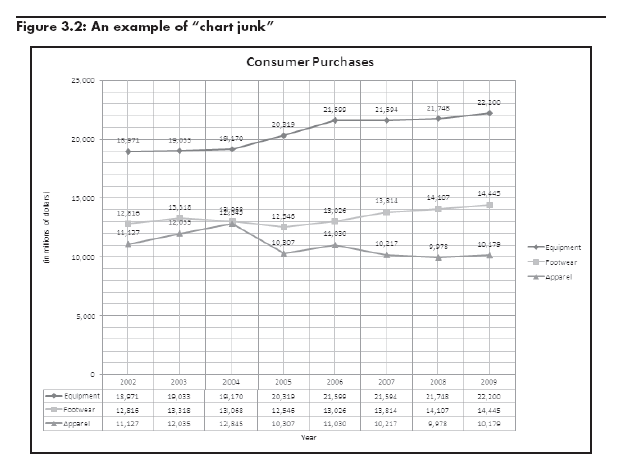 Data Graphics Principles
5
“Above all else show the data”
Reminder not to clutter a chart by adding unneeded illustration or decoration.

“Maximize the data-ink ratio”
Refers to the portion of ink that is devoted to displaying the data vs. the portion of graphic that can be removed without losing the data.
Data Graphics Principles
6
“Erase non-data-ink”
Non-data-ink is a part of the chart that decorates more than informs.

“Erase redundant data ink”
Redundant data ink is ink that repeats information.

“Revise and edit”
Revise and edit charts like you would a piece of writing.
Data Graphics Principles
7
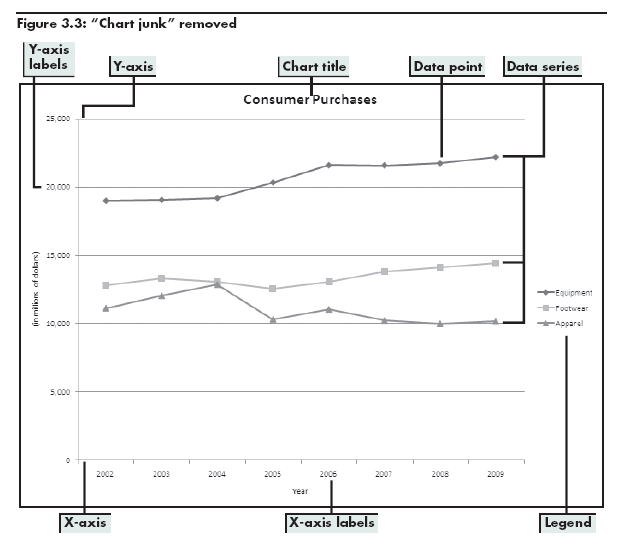 Effective Charting in Excel
8
Creating Chart in Excel
Select data to display
Click Insert tab on Ribbon
Click a button in Charts group or dialog box launcher
Chart Types
9
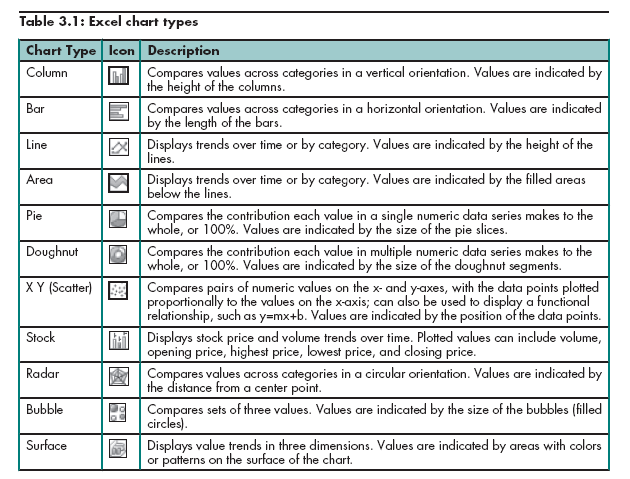 Understanding Line and Column Charts
10
Line chart- displays trends over time or by category.

Column chart- compares values across categories in a vertical orientation.
Understanding Line and Column Charts
11
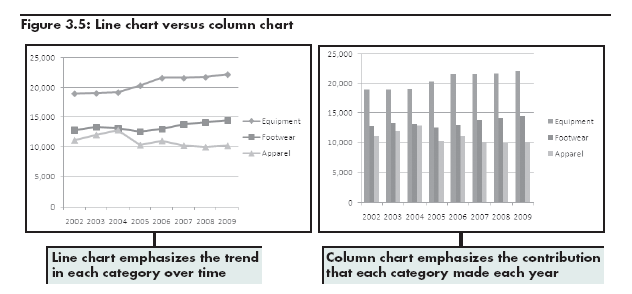 Comparing Line andXY (Scatter) Charts
12
XY (Scatter) charts plot numeric values on both the X- and Y- axes based on the value of the data.
Whereas a line chart plots numeric values on one axis and category labels equidistantly on the other axis.
Comparing Line andXY (Scatter) Charts
13
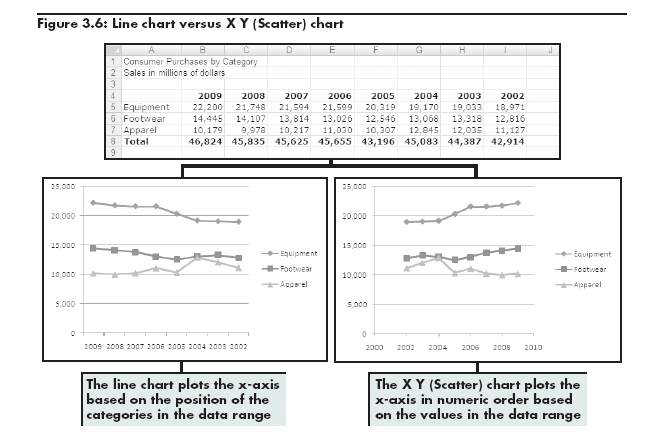 Changing the Chart Source Data
14
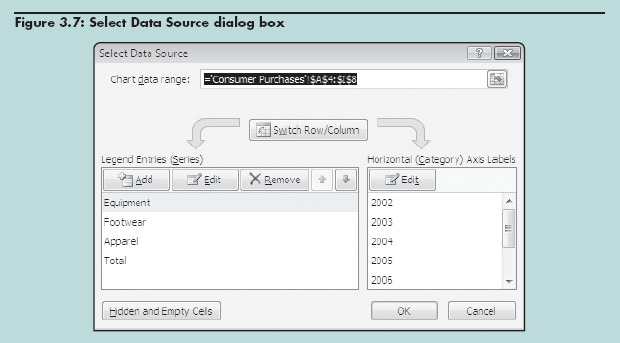 Results of Changing Source Data
15
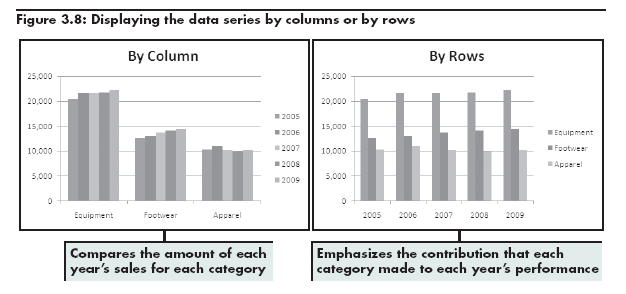 Specifying Chart Layout Options
16
Click chart to display Chart Tools contextual tabs
Chart Tools Layout Tab
Options grouped by Labels, Axes, and Background
Specifying Chart Options
17
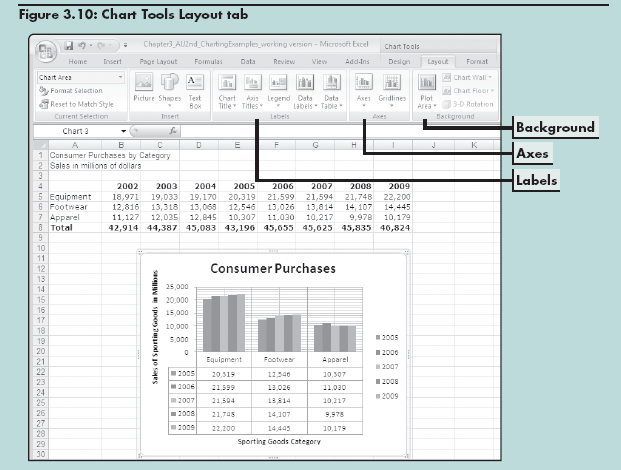 Specifying Chart Options
18
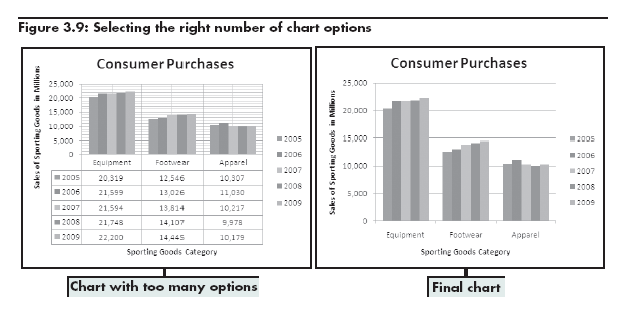 Chart Options
19
Area chart- combines the features of a line chart with a bar or column chart by filling in the area below the line, and displaying the trend values over time or categories.
Pie chart- displays the percentage contribution that each category makes to a whole or 100%.
Column Charts and Area Charts
20
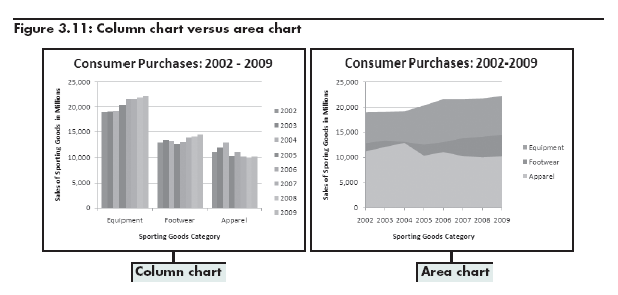 Selecting Pie Chart Source Data
21
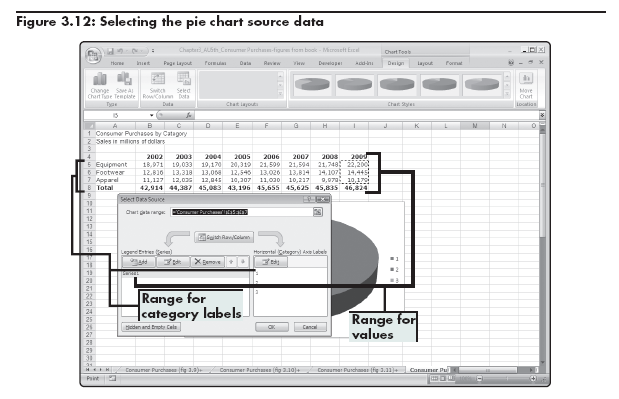 Pie Charts
22
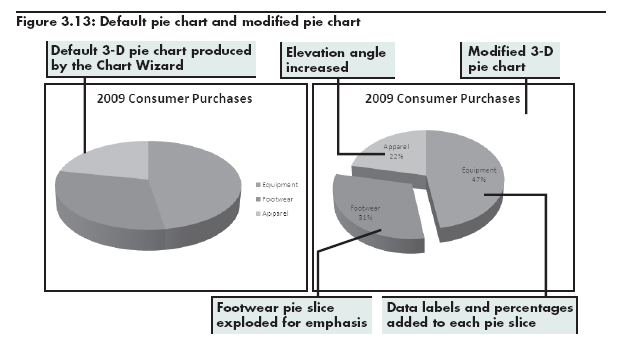 Formatting Data Labels
23
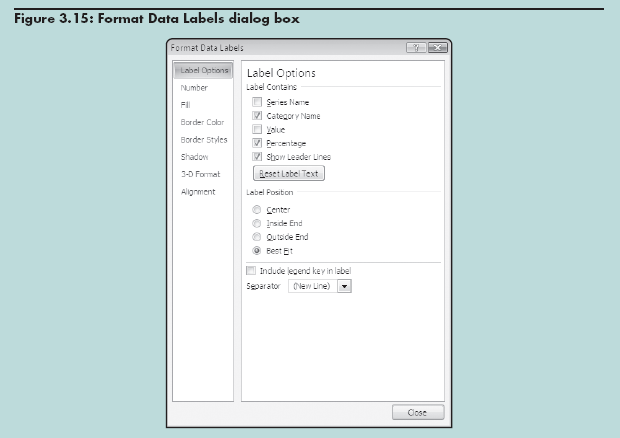 Working with 3-D Charts
24
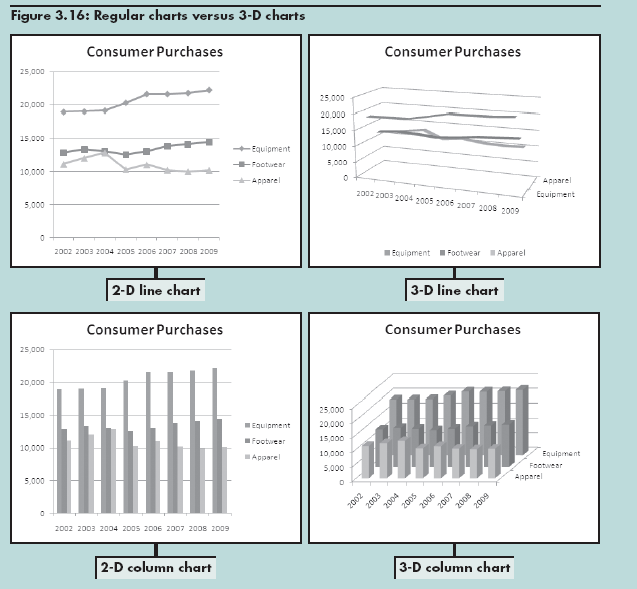 2-D Line chart
3-D Line chart
2-D Column chart
3-D Column chart
Summary 1
25
Using charts to illustrate quantitative information adds visual analysis to problem solving
How choice of chart type can influence viewer’s perception of information presented
Differences between main chart types
Different interpretation of data can result from use of different chart type
Objectives:Evaluating Chart Sub-Types
26
Examine the effectiveness of different chart sub-types
Evaluate the stacked and 100% stacked sub-types
Explore the Pie of Pie and Bar of Pie sub-types
Create various stock charts to display financial data
Clarify data with trendlines and moving averages
Examining Sub-types for Various Chart Types
27
Adding Things Up:Stacked Chart Options
28
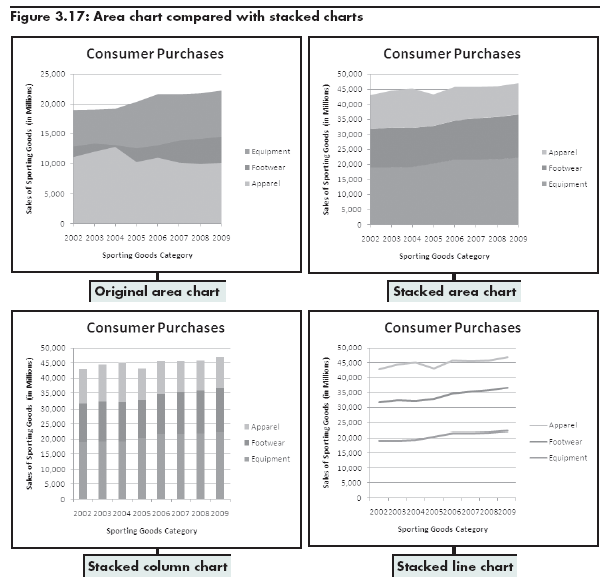 Original area chart
Stacked area chart
Stacked column chart
Stacked line chart
Summing to 100%:Alternatives to Pie Charts
29
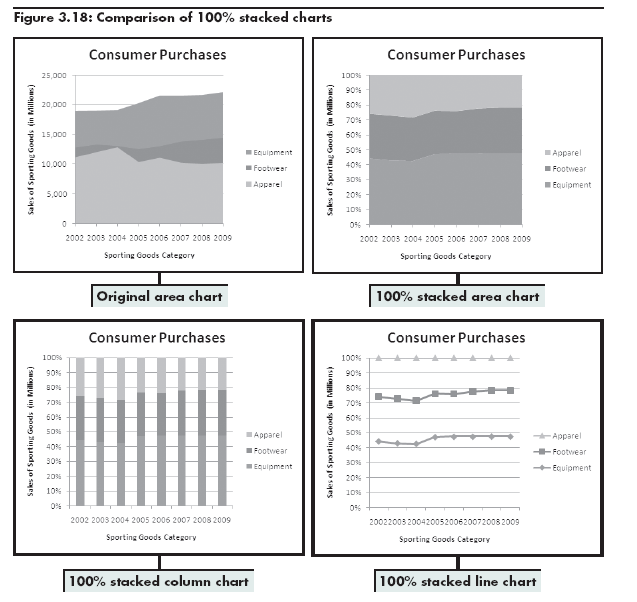 Original area chart
100% stacked area chart
100% stacked column chart
100% stacked line chart
Summing to 100%:Alternatives to Pie Charts
30
Showing the cumulative contribution for each category as a percentage can reduce confusion over whether the line on the chart represents the individual or cumulative contribution to the whole.
Slicing the Pie Too Thin: Summarizing Too Much Detail in Pie Charts
31
An excessive number of pie slices makes the chart cluttered and confusing.
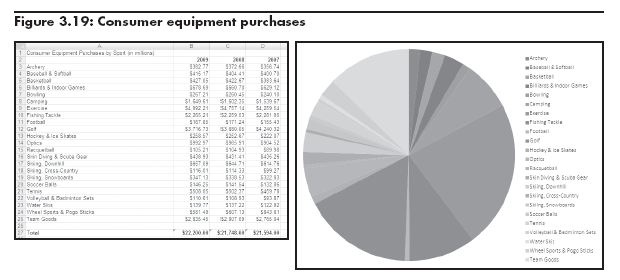 Pie of Pie and Bar of Pie Chart Sub-Types
32
Decrease number of pie segments to improve visual display of data
Use Format Data Series dialog box to select options for splitting data series
Position
Value
Percent Value
Custom
Pie of Pie Sub-Type
33
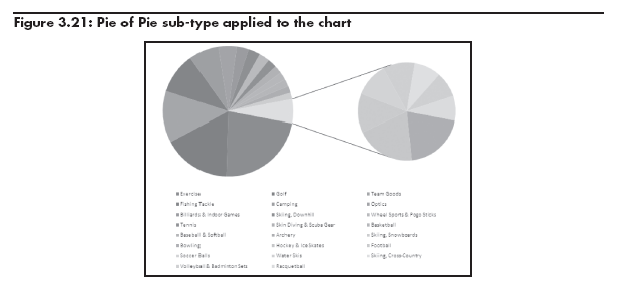 Using Format Data Series to Change the Format
34
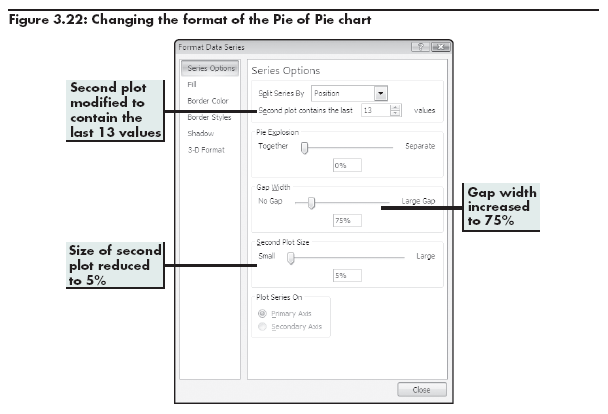 Applied Formatting Changes
35
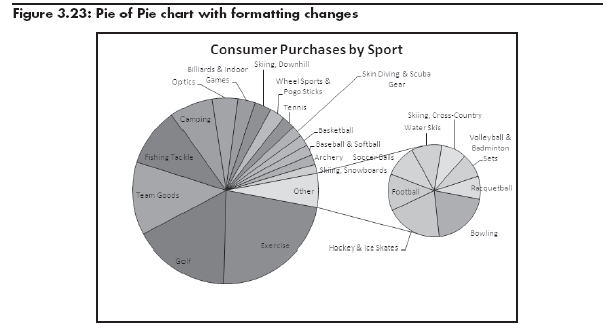 Doughnut Charts
36
Show individual percentages contained in a pie chart for more than one series
Doughnut Charts
37
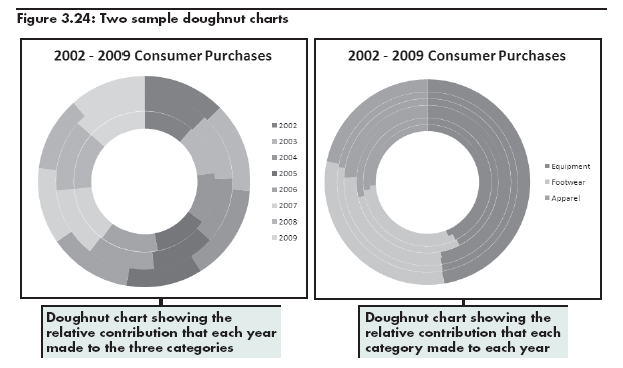 Monitoring a Businesswith Stock Charts
38
Excel stock reporting charts are somewhat based on the candlestick plot format
Stock chart sub-types
High-Low-Close
Open-High-Low-Close
Volume-High-Low-Close
Volume-Open-High-Low-Close
Sample High-Low-Close Chart
39
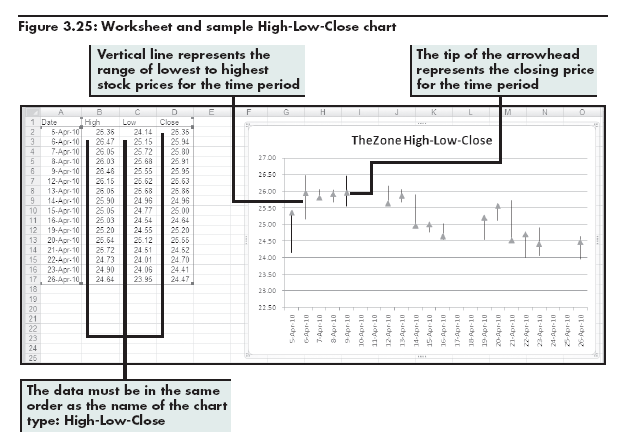 Sample Open-High-Low-Close Chart
40
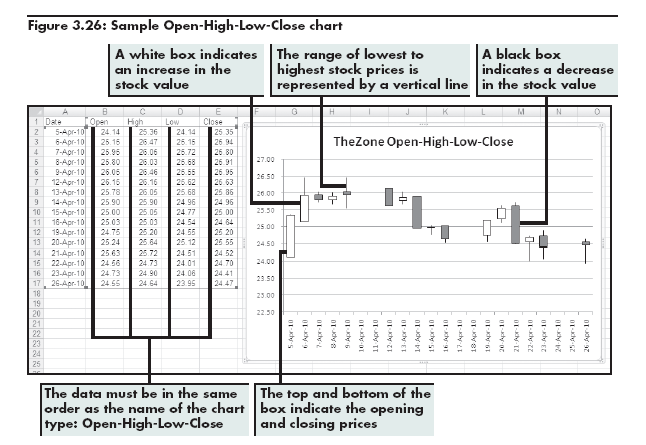 Sample Volume-High-Low-Close Chart
41
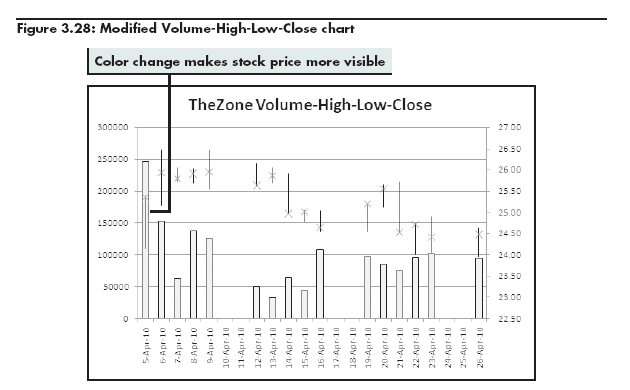 Sample Volume-Open-High-Low-Close Chart
42
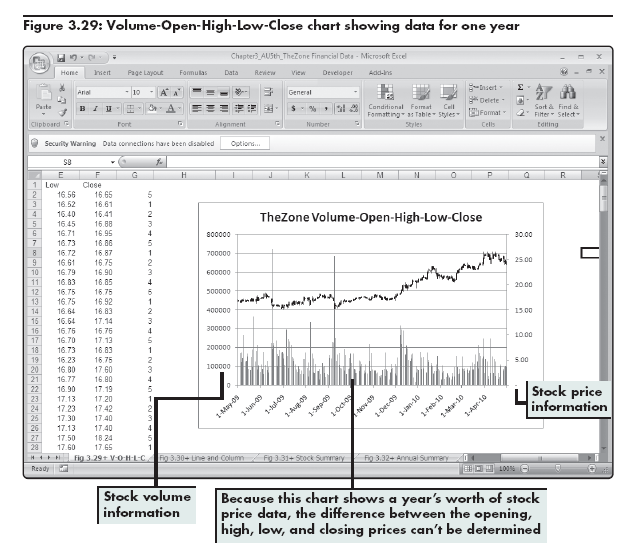 Adding Trendlinesand Moving Averages
43
Trendlines
Graphically illustrate trends in data using a statistical technique known as regression
Moving average line
Used to smooth out the data, making it easier to spot trends
Adding Trendlinesand Moving Averages
44
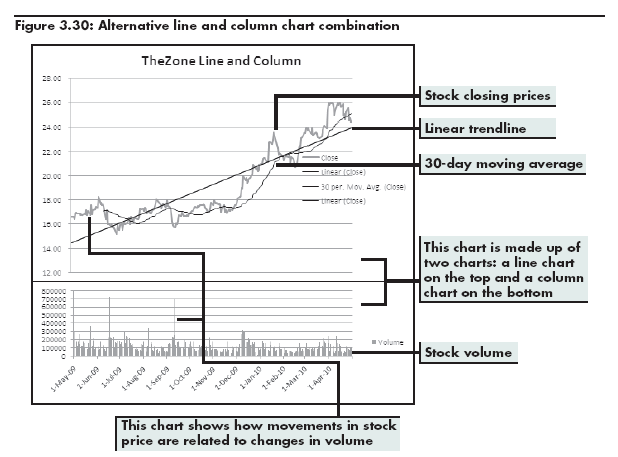 Summary 2
45
Chart sub-types for line, column, and area charts (stacked and 100% stacked)
Pie of Pie and Bar of Pie chart sub-types
Sub-types of stock charts
Clarifying data in stock charts using trendlines and moving averages
Chart Summary
46
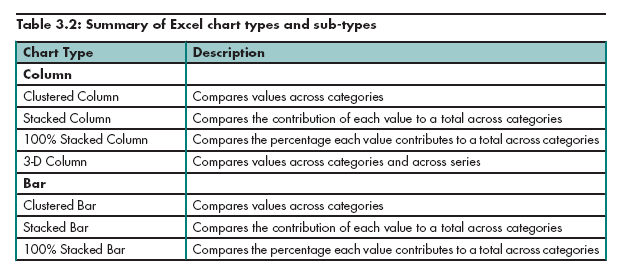 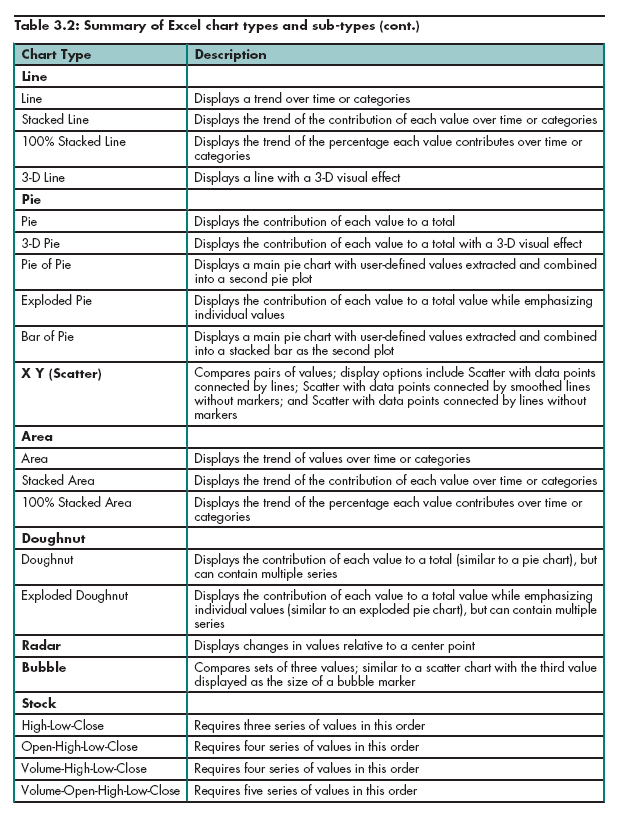 47